Helping Survivors in Recovery: Overcoming Stigmas for Successful Advocacy
Lindsay Horseman, MSW
Director of Recovery Services
Clark County Health Department
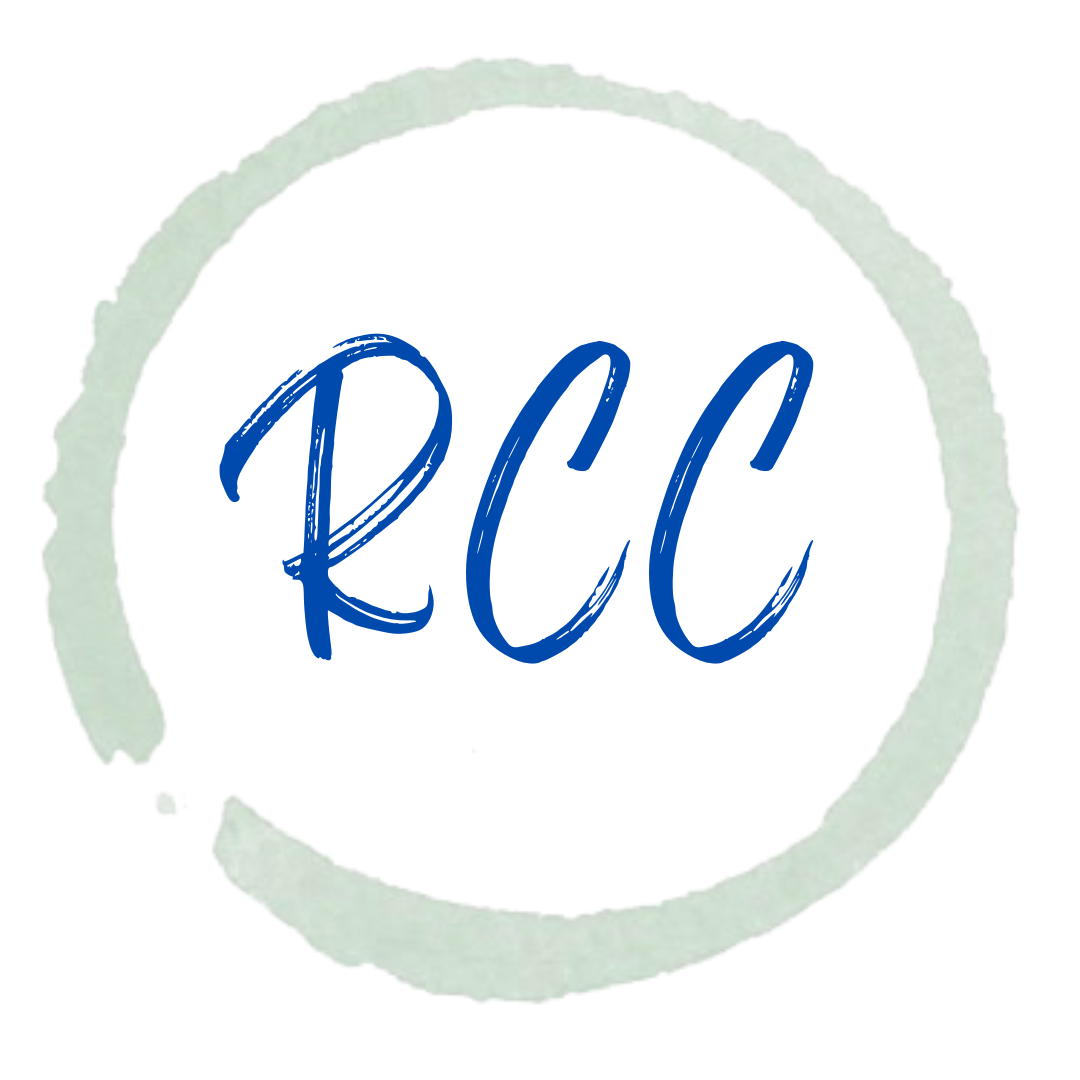 Introduction
2015 AAS Human Services – Bluegrass Community and Technical College

2017 BSW Morehead State

2017 MSW Campbellsville University

4 years Alternative Sentencing Worker Department of Public Advocacy – Richmond Trial Office (Clark, Madison, Jackson Counties)

1 Year Program Director Achieving Recovery Together
	Transition to Clark County Health Department
2023
2
Also me…
Three felony convictions
Sentenced to a total of 10 years
Served a total of 3 years, 2 consecutive
Lost custody of my children
Nearly 10 years of severe substance use disorder
20XX
3
Substance Use
Just some basics
20XX
Presentation title
4
Agenda
Substance Use
Stigma
Recovery
Tools for Advocacy
2023
5
A disease, not a moral failing
20XX
Presentation title
6
Maslow’s Hierarchy of Needs
Drugs/Alcohol
20XX
Presentation title
7
Stigma
How is it perpetuated? How does it feel?
20XX
Presentation title
8
Stigma
Symptoms
Internal
External
Dishonesty
Manipulation
Thinking Errors
Entitlement
Selfish/Self-Centered
Expecting Instant Gratification
Negative Self-Talk
Bargaining/Dishonesty
Cycle of Guilt, Shame and Remorse
Minimizing
Hopelessness
Despair
Demeaning Language
Treatment in Systems
Legal
Employment
Housing
Family
Medical
Assistance
20XX
Presentation title
9
Recovery
What is recovery?
20XX
Presentation title
10
Recovery  - A Lifelong Process
Goals
Defined
To return to a normal state of health, mind or strength

SAMHSA's working definition of recovery defines recovery as a process of change through which individuals improve their health and wellness, live self-directed lives, and strive to reach their full potential.
Whole, healthy person
Restoration or Rebirth
All aspects of life
Maintenance
20XX
Presentation title
11
Advocacy
The person in their corner
2023
Presentation title
12
Hope
starts with kindness, empathy and an unconditional positive regard
20XX
Presentation title
13
Advocacy is…
Empowerment & Education
20XX
Presentation title
14
Recovery Dialect
In Community Language:
Slang terms used within the recovery community to refer to self
“addict” “junkie” “alcoholic” “fiend” “druggie” “drunk”		
Terms like “clean” “dirty”

Often as a way to be accountable

Self-diagnosis required in Twelve Step fellowships
20XX
Presentation title
15
Person FIRST
2023
https://nida.nih.gov/nidamed-medical-health-professionals/health-professions-education/words-matter-terms-to-use-avoid-when-talking-about-addiction
16
Other terms
2023
17
https://nida.nih.gov/nidamed-medical-health-professionals/health-professions-education/words-matter-terms-to-use-avoid-when-talking-about-addiction
Harm Reduction
2023
18
https://nida.nih.gov/nidamed-medical-health-professionals/health-professions-education/words-matter-terms-to-use-avoid-when-talking-about-addiction
Neonatal
2023
19
https://nida.nih.gov/nidamed-medical-health-professionals/health-professions-education/words-matter-terms-to-use-avoid-when-talking-about-addiction
Provide 
a
space
for
them
to 
be 
heard
Final thoughts
20XX
Presentation title
20
Thank you
20XX
Presentation title
21